Sparse Computations: Better, Faster, Cheaper!
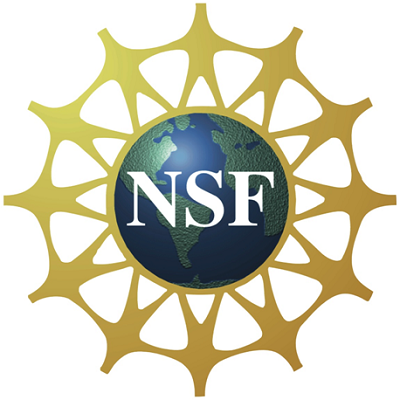 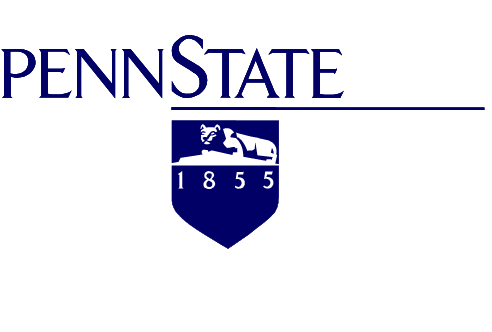 Padma Raghavan
Department of Computer Science and Engineering, The Pennsylvania State University
padma@psu.edu
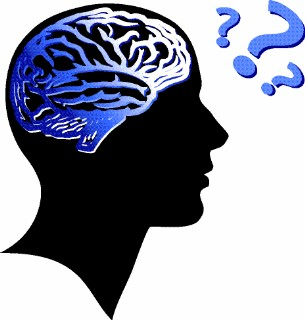 Challenges in Processing
High Dimensional Sparse Data
User
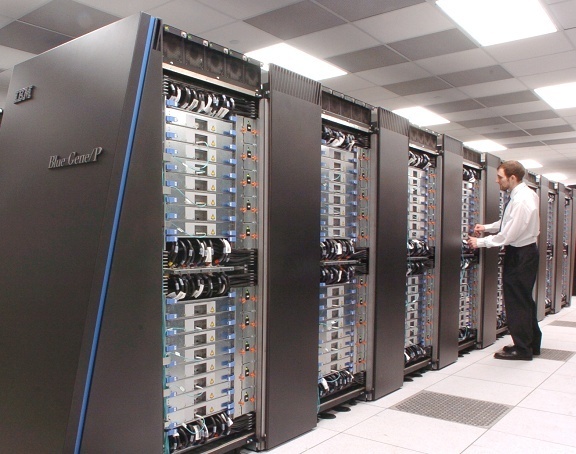 Developer
Will my application speed-up, compute high quality solutions?
Can I make sparse codes better, faster, cheaper?
One sparse dataset: 3 forms
   Matrix          Graph            Mesh
Algebraic     Combinatorial      Geometry
WHERE DOES SPARSITY COME FROM?
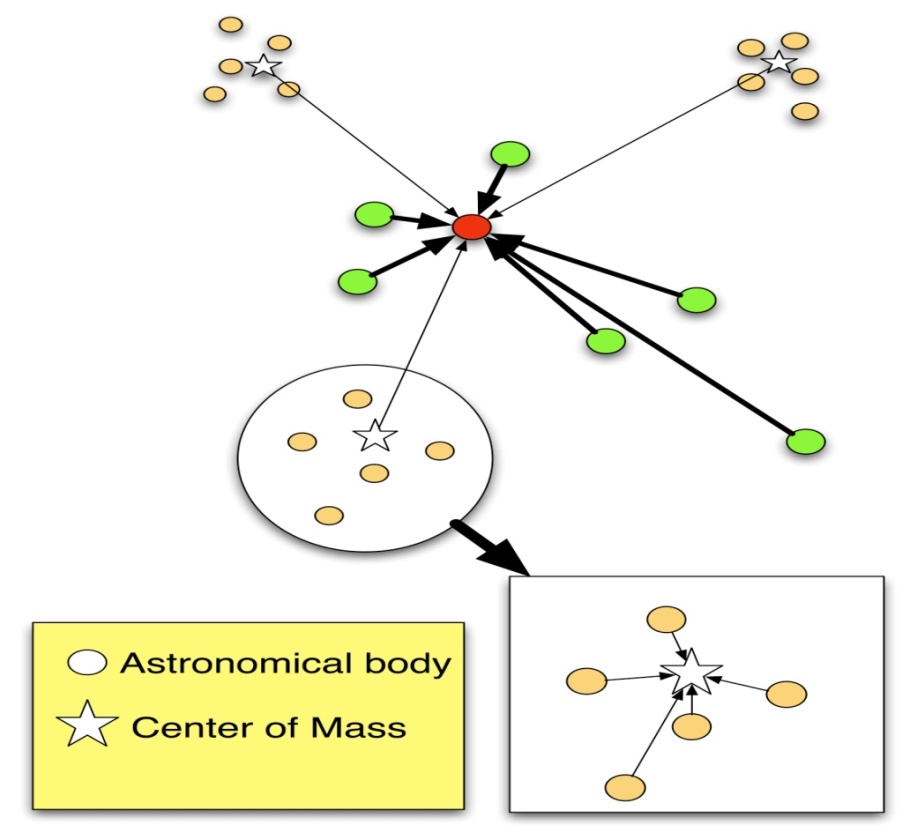 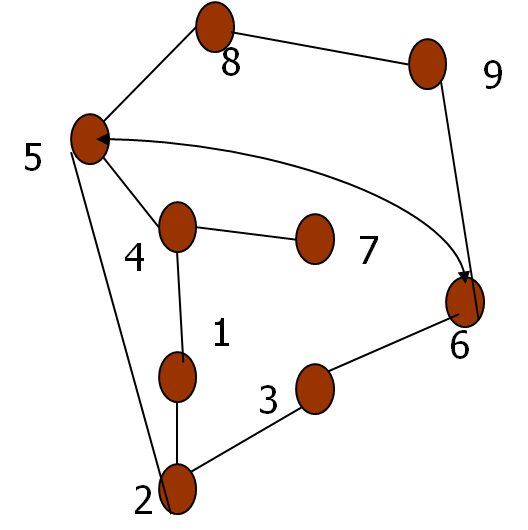 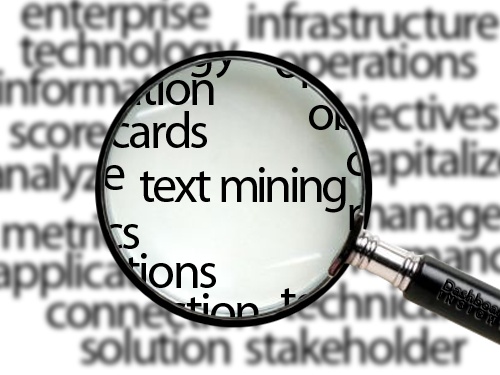 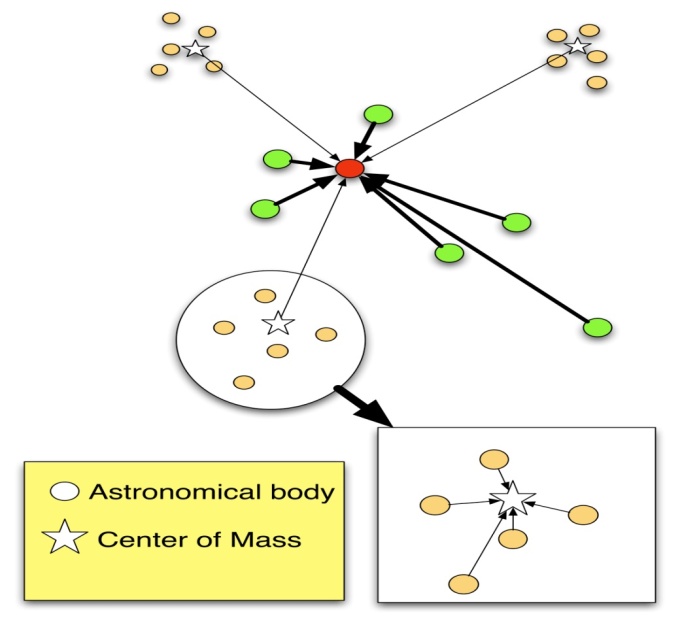 Discretization
WHAT IS SPARSITY? 
Consider N interacting variables
NxN  pair-wise interactions
Dense:        elements,  NxN matrix/array
Sparse:    c N elements, c is a small number
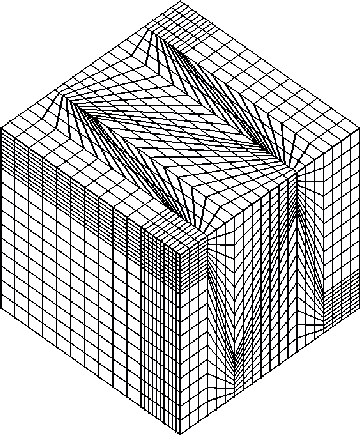 SPARSITY PROPERTIES
Compact representation
Memory and computational cost scaling
O(N) per sweep through data
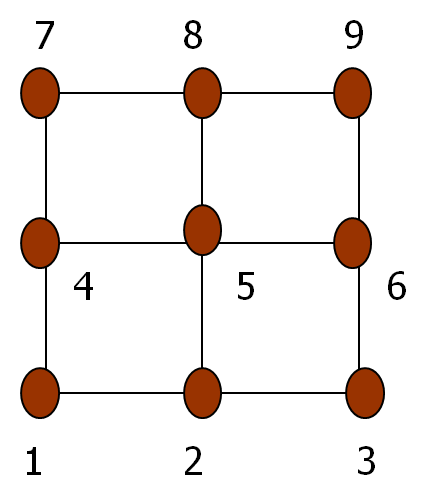 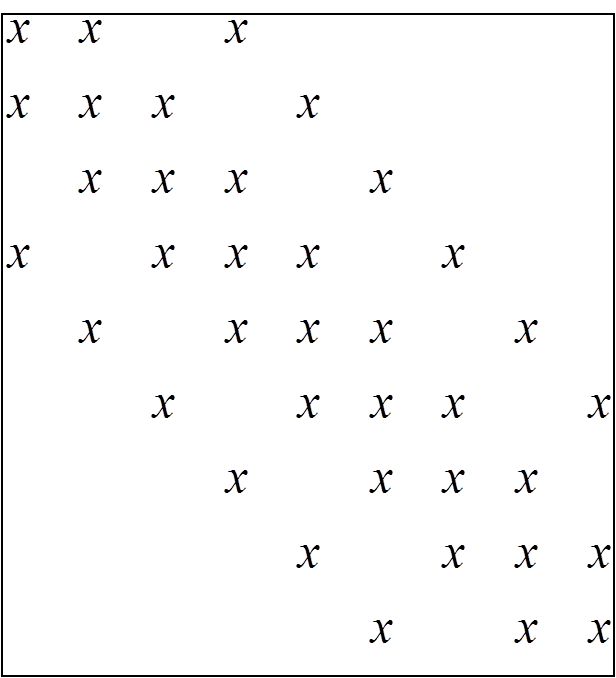 Graph
Data mining
Approximations
Mesh
Matrix
Issue: Can we transform data for BETTER  classification?
Focus: Quality of classification 
Method: Feature subspace transformation (FST) by force-directed graph embedding. Apply K-Means on transformed data (FST K-Means)
Issue:  Can we  make sparse  matrix vector multiplication (SMV)  FASTER on multicores?
Focus:  Performance
Method: Identify and use smaller dense sub-matrices ‘hidden’ in the sparse matrix -- Sparsity-exploiting effectively dense (SpEED-SMV )
Issue: Can we schedule for energy efficiency (CHEAPER)?
Focus: Reduce energy delay product  (EDP)
Method: Dynamic scheduling with helper threads that learn application profile to select number of cores, threads  and voltage/frequency levels
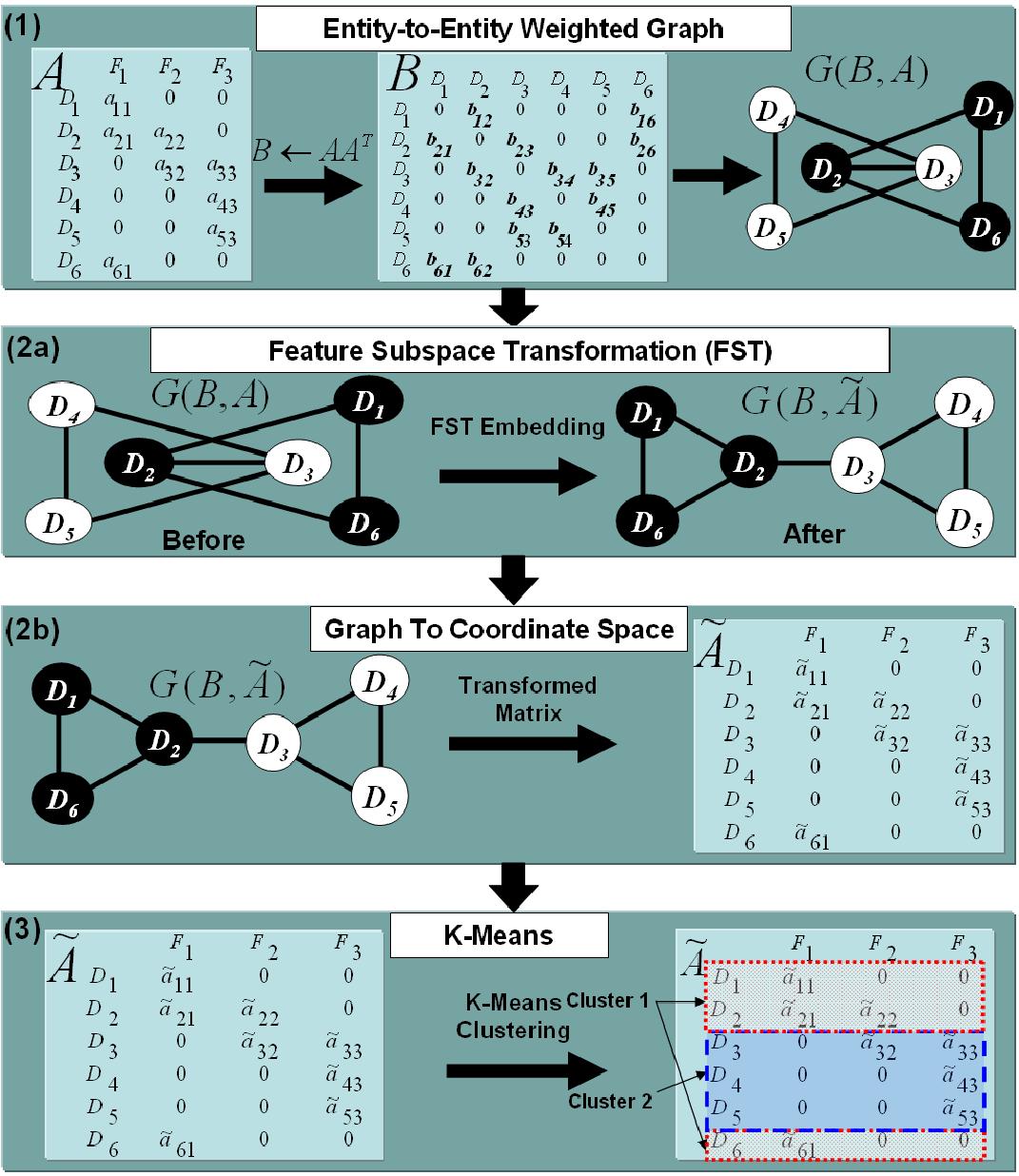 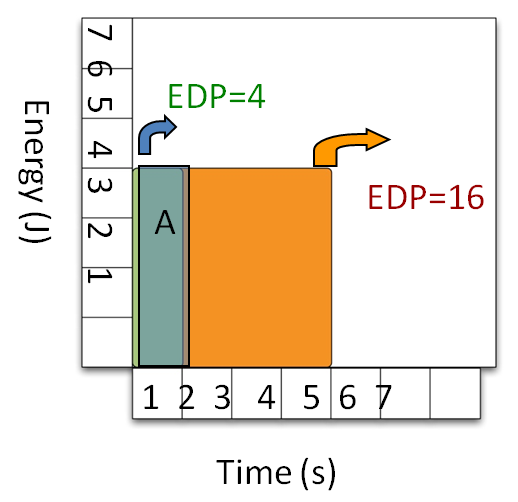 Obtaining a supernodal ordered matrix
EnergyDelayProduct [EDP] (Energy X Time) is lower
for faster system A
B
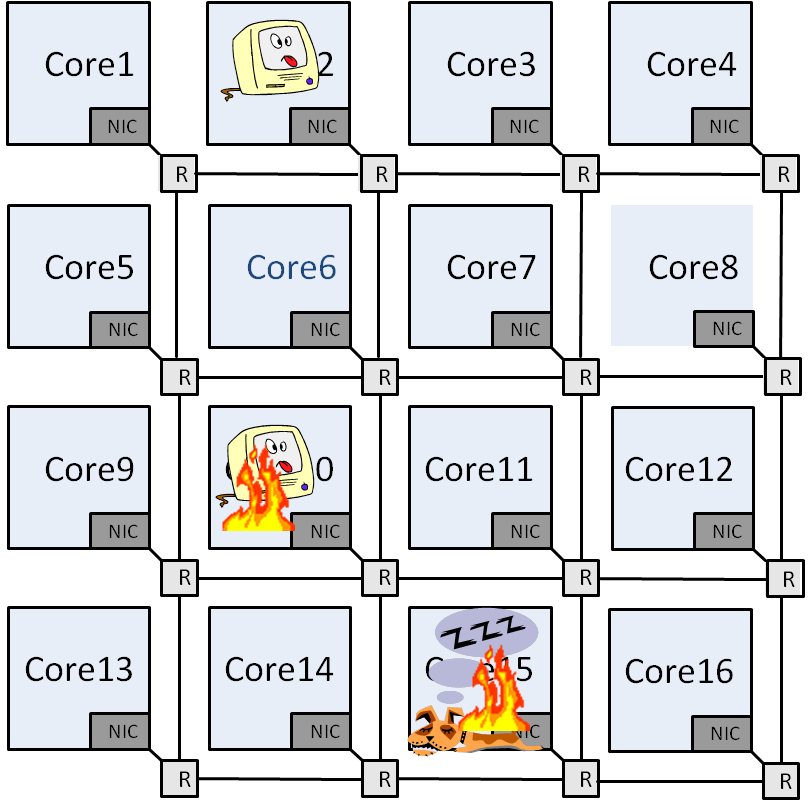 Run away leakage on idle cores
Ordering supernodal matrix using RCM ordering scheme
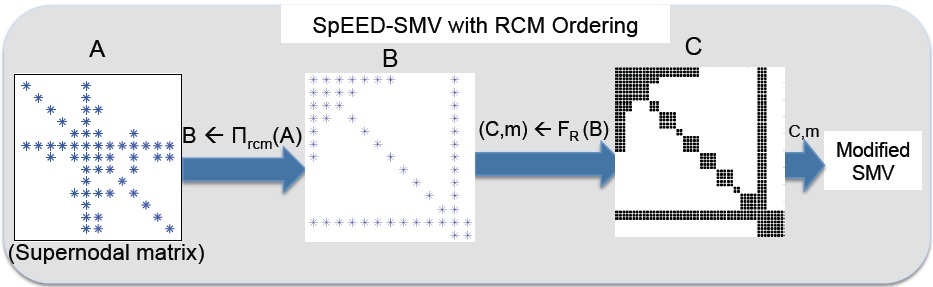 Thermal emergencies
Transient errors
Classification Accuracy (P)
Number of correctly classified documents
Total number of documents
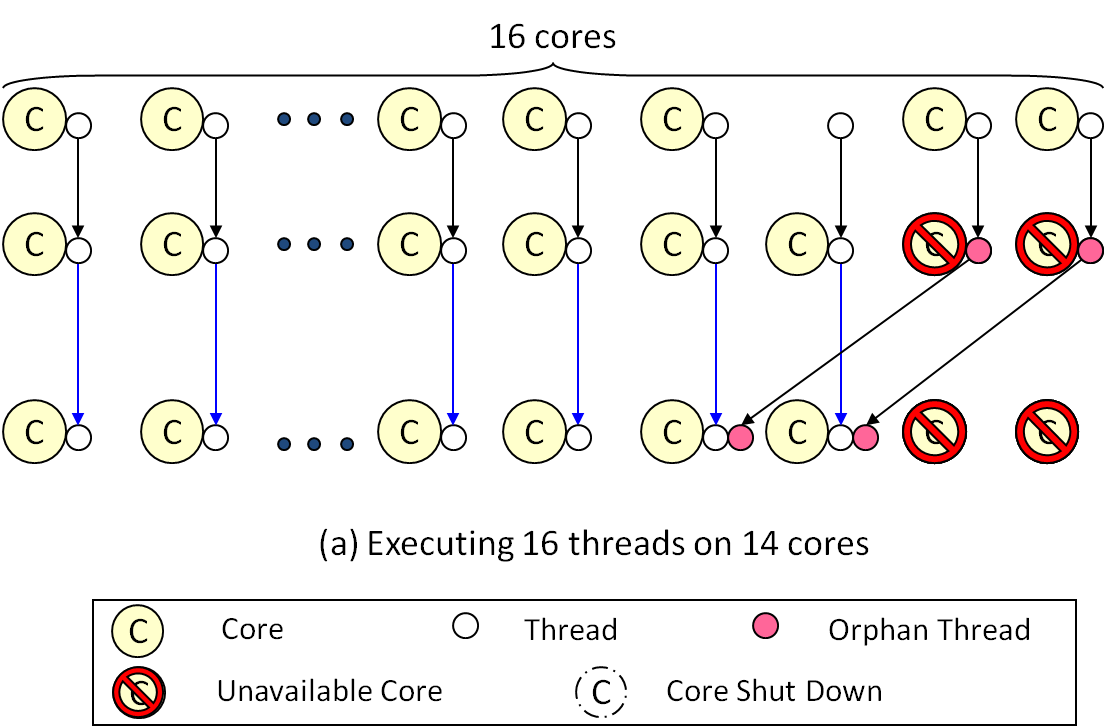 Helper thread’s recipe
Collect performance/energy statistics as the execution progresses
Calculate EDP values
Use  data fitting with available data and interpolate to predict configuration
Decreasing memory loads by reducing index overheads
FST-K-Means improves the classification accuracy of 5 out of 8 datasets.
Cluster Cohesiveness (J)
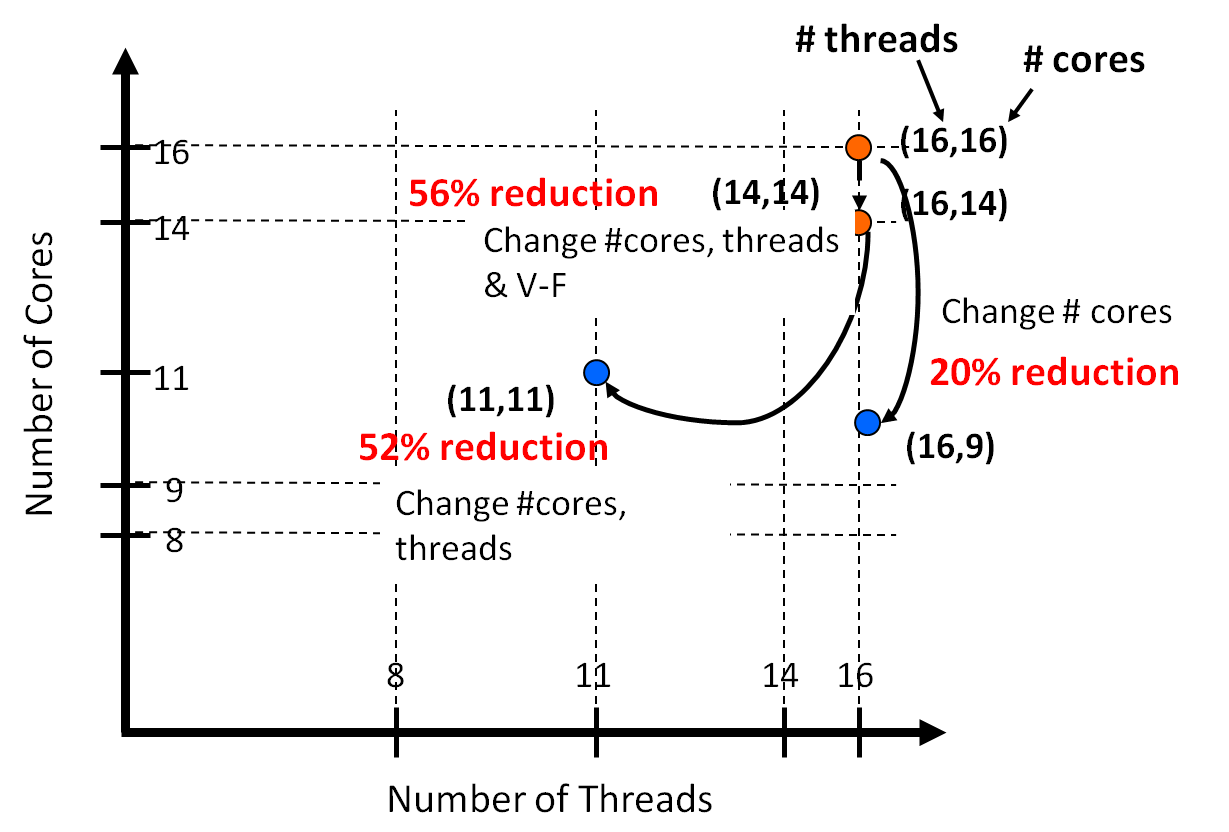 Performance comparison: SpEED-SMV vs. RxC-SMV
jth document of cluster Mi
Centroid of cluster Mk
FST-K-Means improves the cluster cohesiveness for K-Means and is competitive with GraClus on the benchmark datasets.
Best EDP adaptivity?

Monitor- Model- Adapt
SpEED-SMV  improves the performance of SMV by as much as 59.35% and 50.32%, and on average, 37.35% and 6.07%, compared to traditional compressed sparse row and blocked compressed sparse row schemes
Achieve up to 66:3% and 83:3% savings in EDP when adjusting all the parameters properly in applications FFT and MG, respectively
Anirban Chatterjee, Sanjukta Bhowmick, Padma Raghavan: Feature subspace transformations for enhancing k-means clustering. CIKM 2010: 1801-1804
Manu Shantharam, Anirban Chatterjee, Padma Raghavan: Exploiting dense substructures for fast sparse matrix vector multiplication. IJHPCA 25(3): 328-341 (2011)
Yang Ding, Mahmut T. Kandemir, Padma Raghavan, Mary Jane Irwin: A helper thread based EDP reduction scheme for adapting application execution in CMPs. IPDPS 2008: 1-14